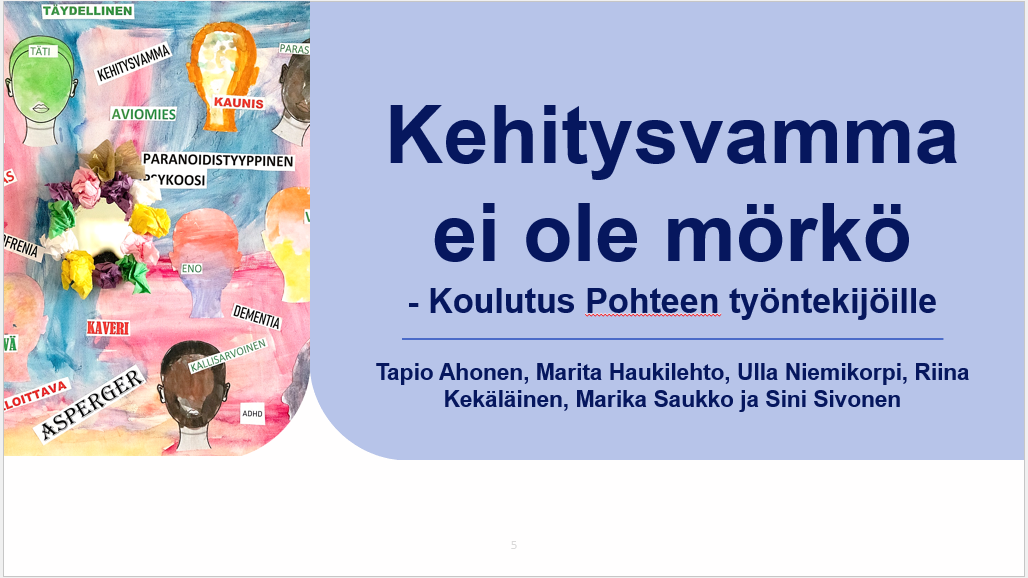 Koulutuksen sisältö
1. KEHITYSVAMMAN TUNNISTAMINEN 
1a. Kehitysvamman varhainen tutkiminen on tärkeää
1b. Kehitysvammaselvittelyt ovat tärkeitä aikuisellekin
1c.  Erotusdiagnostiikan haasteet lapsilla
1d.  Erotusdiagnostiikan haasteet aikuisilla
1e.  Aikuisen ohjaaminen kehitysvammaselvittelyihin
2.KEHITYSVAMMAN OTTAMINEN PUHEEKSI JA PALVELUIHIN OHJAUS 
2a. Miten puhua kehitysvammaepäilystä ja kehitysvammasta? 
2b.  Kehitysvamma ei estä peruspalveluiden käyttämistä
3. KEHITYSVAMMASELVITTELYT JA DIAGNOSOINTI 
3a. Diagnostiikka on monialaista, mutta ei monimutkaista
4. KEHITYSVAMMAISTEN ASIAKKAIDEN KANSSA TOIMIMINEN PERUSTASON PALVELUISSA 
4 a. Miten kohdata asiakas, jolla on kehitysvamma?
Pohteen henkilökunta saa koulutustallenteen ilmoittautumalla koulutukseen Hessun koulutuskalenterissa 5.5.2025 päivän kohdalla.

Pohteen ulkopuoliset saavat koulutustallenteen maksutta Pohteen koulutuskalenterin kautta https://pohde.fi/tietoa-meista/yhteistyo-ja-kumppanit/koulutukset-sosiaali-ja-terveydenhuollon-ammattilaisille/. Koulutus löytyy kalenterista 5.5.2025 päivän kohdalta.
1